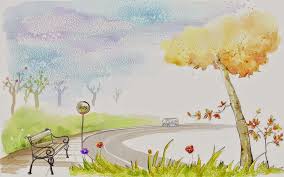 Trường mầm non ĐẠI HỒNG
HOẠT ĐỘNG:
KHÁM  PHÁ KHOA  HỌC
VÌ SAO CÓ MƯA
Giáo viên: TRẦN THỊ TRINH
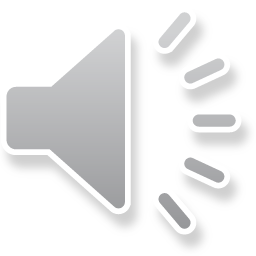 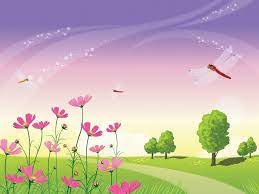 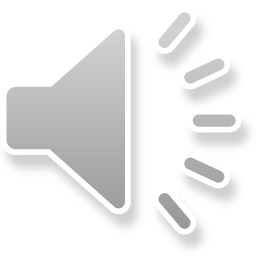 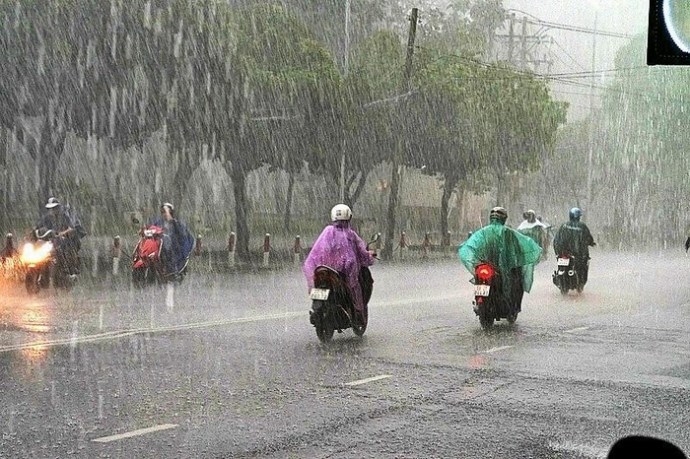 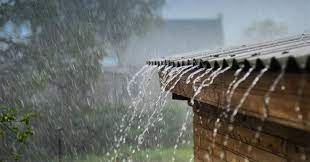 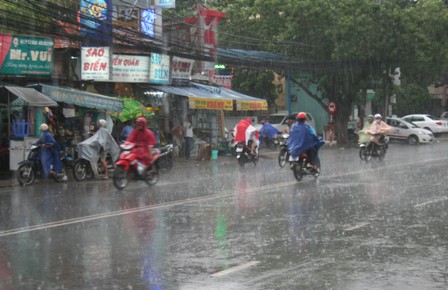 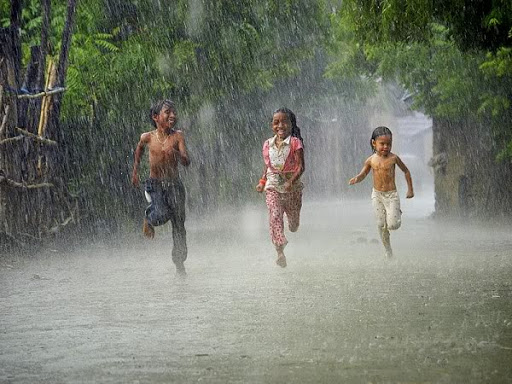 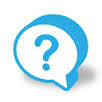 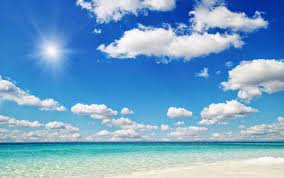 Bốc hơi nước
Mây ngưng tụ
Gió và mây đen
Mưa
Qúa trình tạo thành mưa
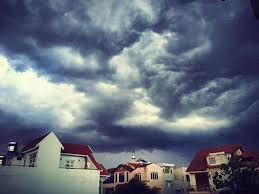 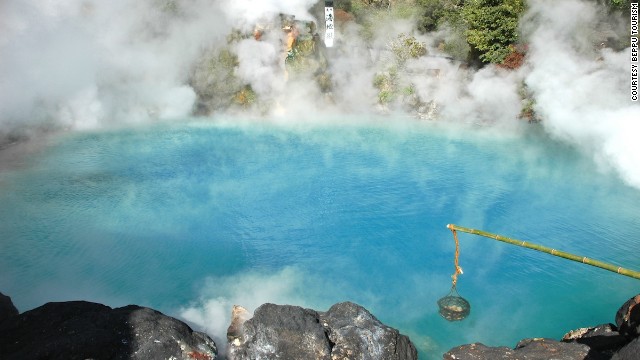 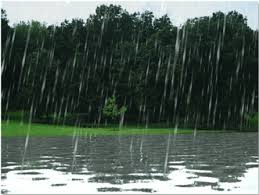 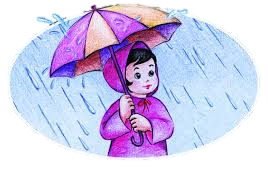 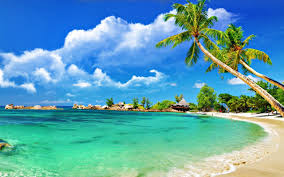 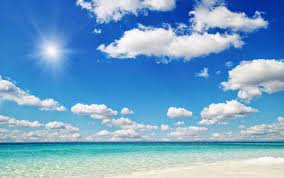 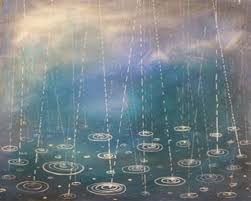 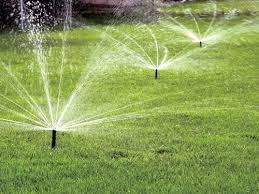 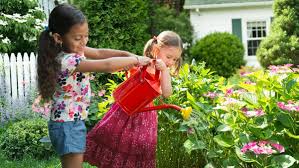 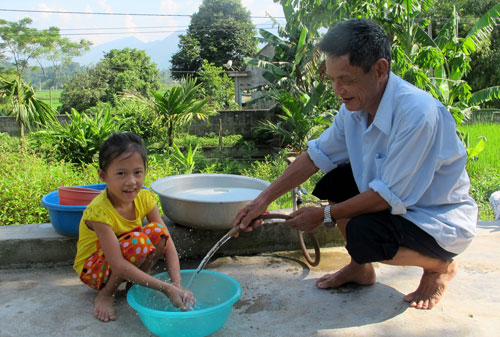 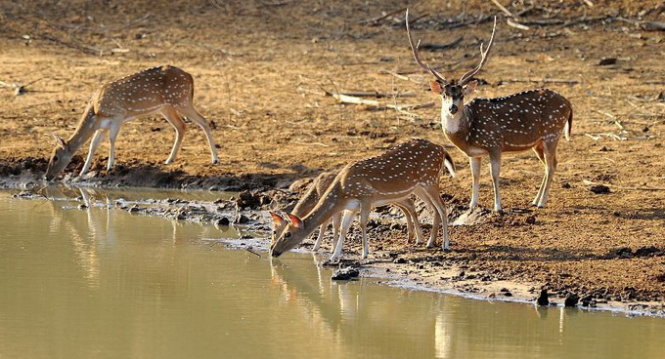 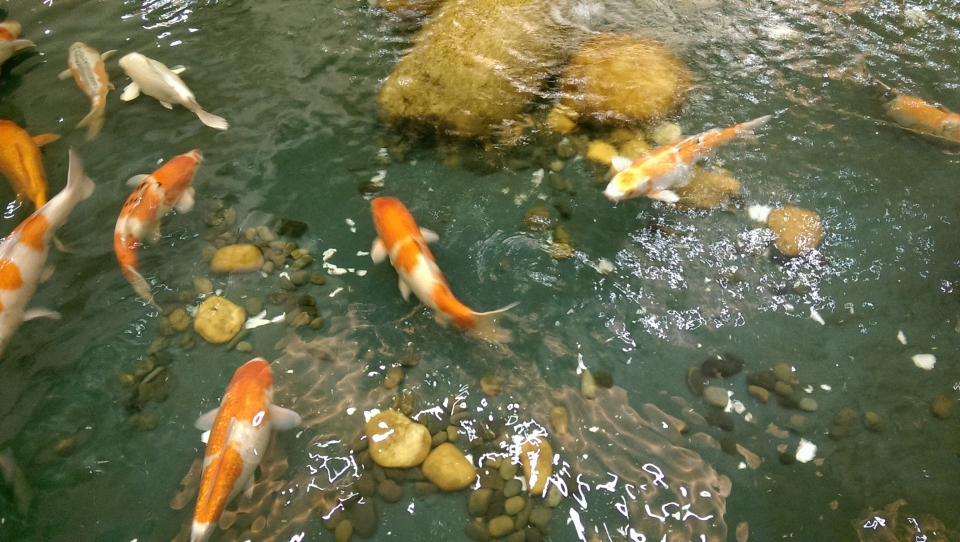 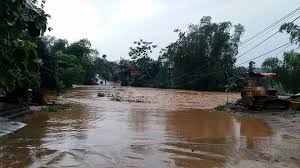 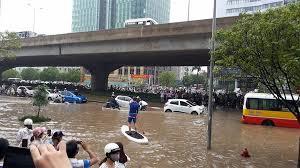 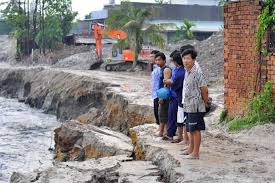 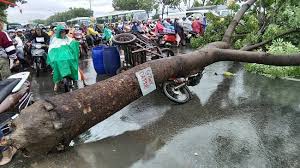 Sấm chớp
Cầu vồng
Trò chơi 1:
Chung sức
Trò chơi 2:
Ai thông minh
Khi mặt trời chiếu xuống ao, hồ sẽ có hiện tượng gì?
1. Nước bốc hơi
2. Không bốc hơi
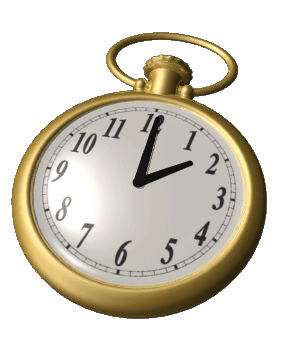 HẾT GIỜ
1
2
3
4
5
1
Nước bốc hơi ngưng tụ tạo thành các đám mây
1. Đúng
2. Sai
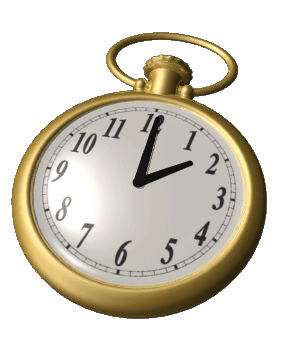 HẾT GIỜ
1
2
3
4
5
1
Các giọt nước rơi xuống từ mây được gọi là mưa
1. Sai
2. Đúng
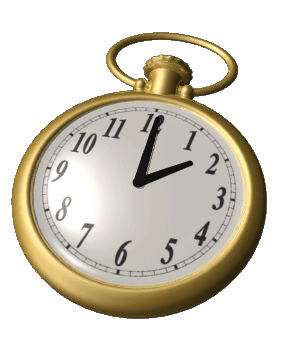 HẾT GIỜ
1
2
3
4
5
2
Mưa đem lại lợi ích gì?
1. nước để tưới cây
2.Có nước tưới cây.
Môi trường sống cho cá.
Nước để tắm, giặt áo quần..
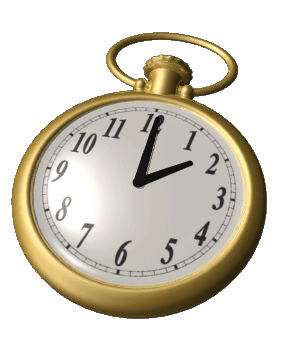 HẾT GIỜ
1
2
3
4
5
2
Khi trời mưa giông, sấm chớp ta nên đi ngoài trời mưa ?
1. Đi ngoài trời mưa
2. Hết mưa chúng ta mới đi
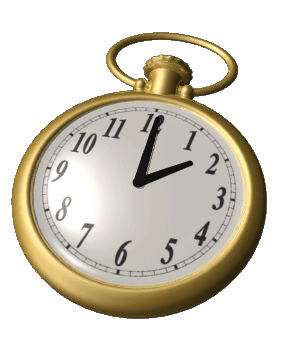 HẾT GIỜ
1
2
3
4
5
2
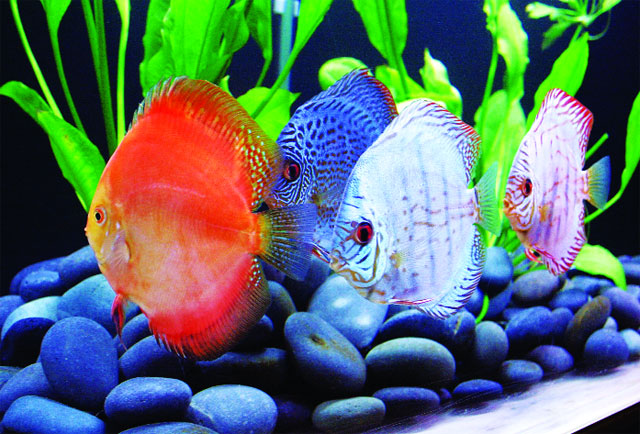 KÍNH CHÚC CÁC CÔ SỨC KHOẺ